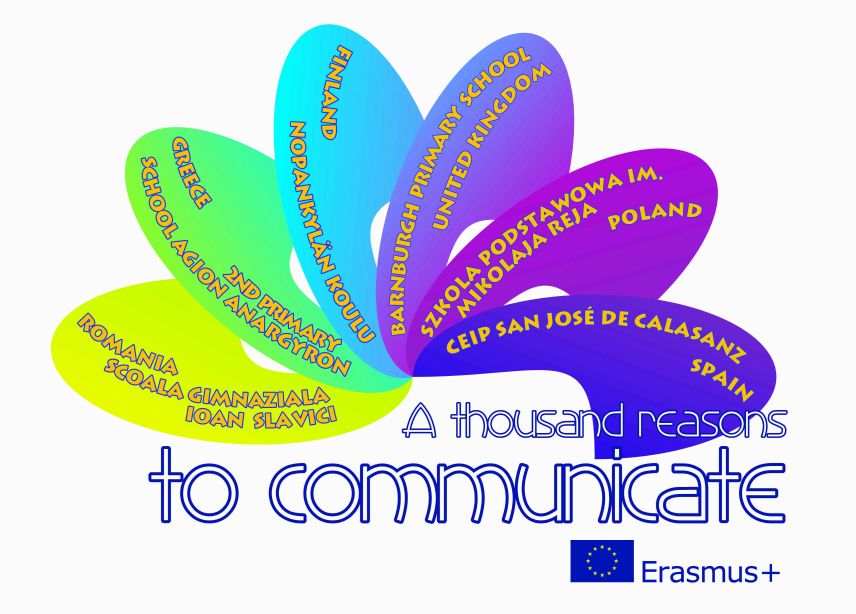 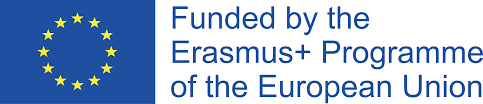 My town
Hi!
My name is Mikołaj, 
But you can call me Miki. 

I’m in class 4 B 
in Mikołaj Rej 
Primary School 
in Rejowiec
Fabryczny
I live in a small town in East-Poland, in Rejowiec Fabryczny
This is our main street and on the left the town council.
It’s our school…
…and the footbal pitch next to it.
And here is our stadium.
We often meet together at the independence memorial next to the park...
… Or here at the market square
And this is our church.
Here is the war memorial from WW I.
Outside the town there is a cement factory.
Here they produce great wooden barrels.
And this is my house 
I hope you will visit me soon 

Miki



PS. Thanks to Google Streets for images of my town…